ВЕБИНАР РОССИЙСКОГО ТРЕНИНГОВОГО ЦЕНТРА
Института образования НИУ ВШЭ
16 декабря 2015 года
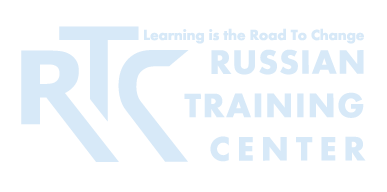 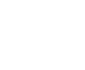 Алгоритм согласования требований ПС, ФГОС СПО и образовательных программ в части требований к результатам образования и подготовки
Дудырев Федор Феликсович, 
гл. эксперт Института образования 
НИУ «Высшая школа экономики»
fdudyrev@hse.ru
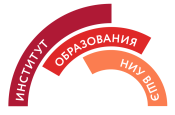 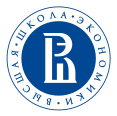 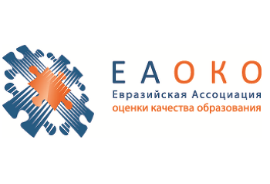 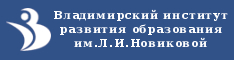 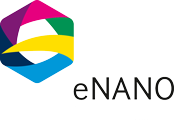 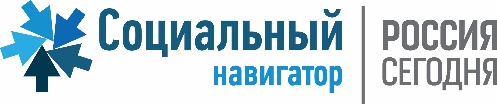 Нормативная база
Правила разработки, утверждения и применения профессиональных стандартов (утв. постановлением Правительства Российской Федерации от 22 января 2013 г. N 23.)

Комплексный план мероприятий по разработке профессиональных стандартов, их независимой профессионально-общественной экспертизе и применению на 2014 - 2016 годы (утв. распоряжением Правительства Российской Федерации от 31 марта 2014 г. N 487-р)

МЕТОДИЧЕСКИЕ РЕКОМЕНДАЦИИ ПО РАЗРАБОТКЕ ОСНОВНЫХ ПРОФЕССИОНАЛЬНЫХ ОБРАЗОВАТЕЛЬНЫХ ПРОГРАММ И ДОПОЛНИТЕЛЬНЫХ ПРОФЕССИОНАЛЬНЫХ ПРОГРАММ С УЧЕТОМ СООТВЕТСТВУЮЩИХ ПРОФЕССИОНАЛЬНЫХ СТАНДАРТОВ (утв. 22 января 2015 г. N ДЛ-1/05вн)
2
Высшая школа экономики, Москва, 2015
ШАГ 1. Выбор профессиональных стандартов, с учетом которых будет разработана профессиональная образовательная программа
Соотношение ФГОС и ПС (Методрекомендации):

один ФГОС СПО - один профессиональный стандарт;

один ФГОС СПО - часть ПС (например, одна из обобщенных трудовых функций);

один ФГОС СПО - несколько ПС, каждый из которых отражает специфику деятельности в той или иной отрасли или описывает одну из квалификаций, осваиваемых при изучении программы.
3
Высшая школа экономики, Москва, 2015
ШАГ 1. Выбор профессиональных стандартов, с учетом которых будет разработана профессиональная образовательная программа
Соотношение ФГОС и ПС:
4
Высшая школа экономики, Москва, 2015
ШАГ 1. Выбор профессиональных стандартов, с учетом которых будет разработана профессиональная образовательная программа
Соотношение ФГОС и ПС:
5
Высшая школа экономики, Москва, 2015
ШАГ 1. Выбор профессиональных стандартов, с учетом которых будет разработана профессиональная образовательная программа
Соотношение ФГОС и ПС:
6
Высшая школа экономики, Москва, 2015
ШАГ 1. Выбор профессиональных стандартов, с учетом которых будет разработана профессиональная образовательная программа
Соотношение ФГОС и ПС:
7
Высшая школа экономики, Москва, 2015
ШАГ 1. Выбор профессиональных стандартов, с учетом которых будет разработана профессиональная образовательная программа
При анализе соотношения ФГОС и ПС:
возможен одновременный анализ квалификаций, присваиваемых в рамках нескольких ФГОС СПО в соотношении с квалификациями, описанными в нескольких ПС
одновременное использование наряду с ПС других квалификационных описаний (WorldSkills и др.)
при установлении соответствия ФГОС СПО и ПС необходимо учитывать название профессии, специальности, должности, наименования профессионального стандарта, вида профессиональной деятельности, обобщенной трудовой функции или трудовой функции
8
Высшая школа экономики, Москва, 2015
ШАГ 2. Сопоставление ФГОС СПО и профессиональных стандартов
9
Высшая школа экономики, Москва, 2015
Шаг 2. Результаты сопоставления ФГОС СПО и профессиональных стандартов
в
10
Высшая школа экономики, Москва, 2015
Шаг 2. Результаты сопоставления ФГОС СПО и профессиональных стандартов
в
11
Высшая школа экономики, Москва, 2015
Шаг 2. Результаты сопоставления ФГОС СПО и профессиональных стандартов
Примеры требований к общим компетенциям в ПС:

Оценивать информацию, полученную при проверке работы нефтезаводского оборудования
Читать и анализировать схемы, чертежи, спецификации и карты технологического процесса сборки
Интерпретировать результаты, полученные при помощи диагностического комплекса, для локализации неисправности и поиска путей ее устранения
Совместно решать производственные и организационные задачи с работниками смежных подразделений, связанных с обеспечением технологического процесса
Рационально использовать материалы, применяемые в основных и вспомогательных технологических операциях технологического процесса
12
Высшая школа экономики, Москва, 2015
Шаг 2. Результаты сопоставления ФГОС СПО и профессиональных стандартов
Примеры требований к общим компетенциям в ПС (США):
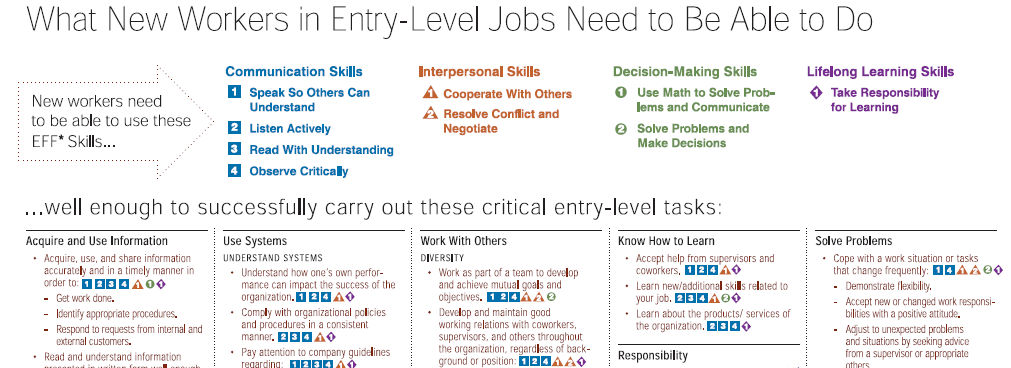 13
Высшая школа экономики, Москва, 2015
Шаг 2. Результаты сопоставления ФГОС СПО и профессиональных стандартов
введение в вариативную часть программы дополнительного по отношению к предусмотренным ФГОС вида деятельности (профессионального модуля) и соответствующих профессиональных компетенций;
 дополнение перечня профессиональных компетенций по видам деятельности, предусмотренным ФГОС СПО, и расширение практического опыта, обеспечивающего их освоение;
конкретизация, расширение и (или) углубление знаний и умений, предусмотренных ФГОС СПО;
обновление требований к формированию общих компетенций, предусмотренных ФГОС СПО и (или) расширение их перечня с учетом требований профессиональных стандартов

При сопоставлении необходим учет уровня квалификации и требований к образованию и обучению, определенных по каждой обобщенной трудовой функции в профессиональном стандарте
14
Высшая школа экономики, Москва, 2015
Использование результатов сопоставления ФГОС СПО и ПС при формировании основной образовательной программы
При формировании Паспорта программы (разд.1):
Соответствующий ПС указывается в разд. 1.1. Область применения
Новые компетенции указываются при описании результатов освоения профессионального модуля
Разд. 5 Оценка результатов освоения ПМ: вносятся изменения в перечни результатов, перечни показателей, форм и методов контроля
Разд. 3 Структура и содержание ПМ: перераспределяется объем часов, отведенных на освоение модуля в целом, а также соотношение между отдельными МДК и видами практик (3.1)
Вносятся изменения в структуру тем и разделов (3.2)
Разд. 4 Условия реализации ПМ: обновление требований к материально-техническому, информационному и др. видам обеспечения
15
Высшая школа экономики, Москва, 2015
Спасибо за внимание!
16
Высшая школа экономики, Москва, 2015